Evaluating and enhancing groundwater recharge in the Sacramento area
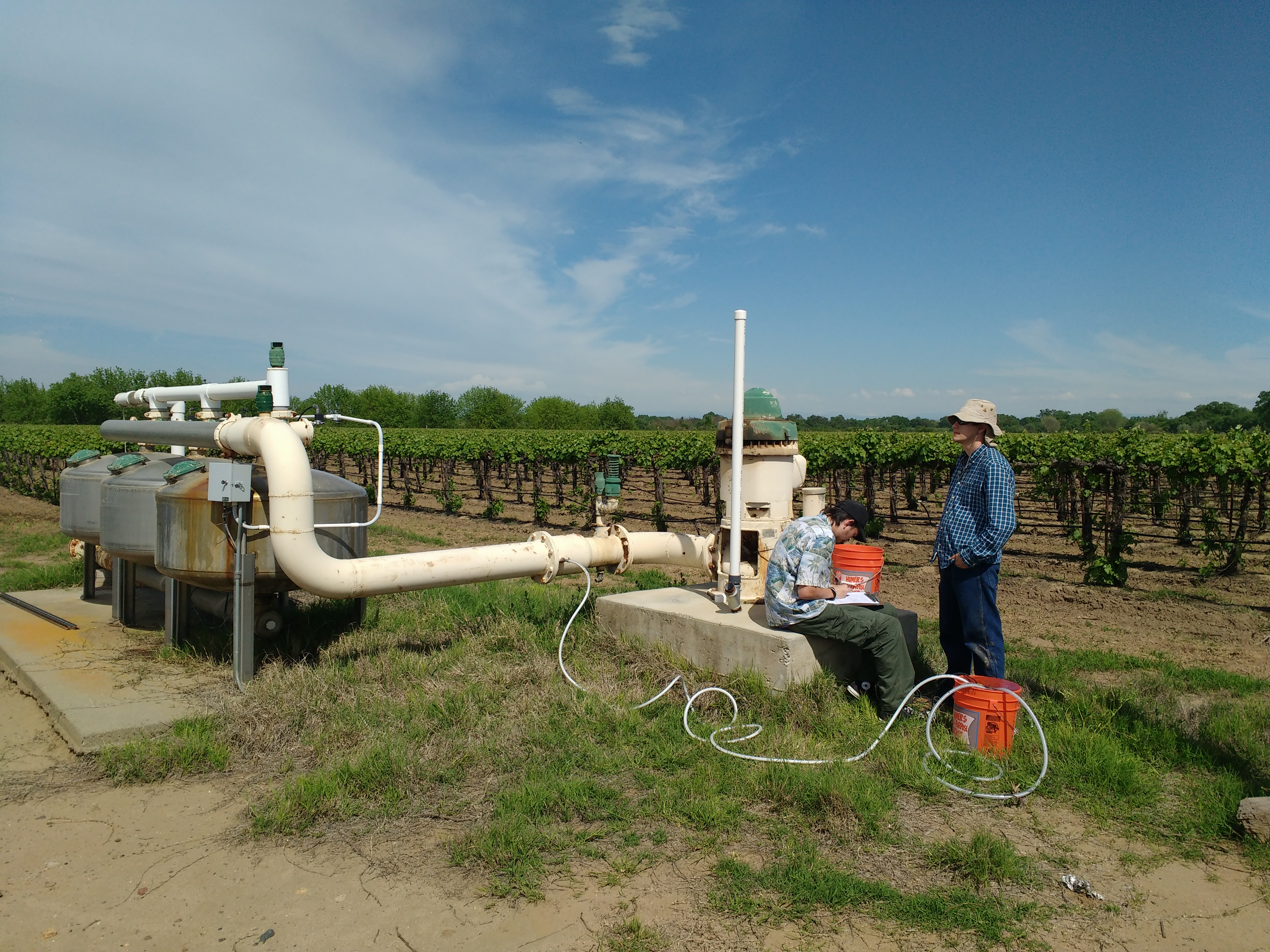 Amelia Vankeuren
Assistant Professor of Geology
CSU Water Resources and Policy Initiatives Annual Conference
19 April 2019
Acknowledgements
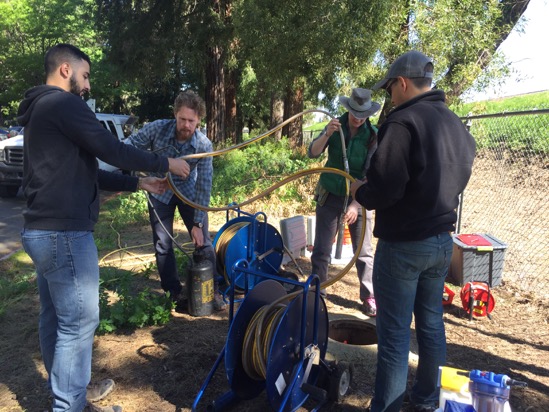 Collaborators:
Ate Visser, Lawrence Livermore National Lab
Sacramento State Geology students:
Marissa Loustale, Amber Ginorio, Austin George, Adelia McGregor, Jack Shafer, Brian Clark, Nick Rice

Support for this work was provided by:
UC California Institute for Water Resources through a grant agreement with the United States Geological Survey
Sacramento State Research and Creative Scholarly Activity Faculty Awards program
Lawrence Livermore National Laboratory Glenn T. Seaborg Institute Nuclear Forensics Summer Internship Program
Sacramento County Water Agency
The Nature Conservancy
City of Sacramento Water Forum
Road map
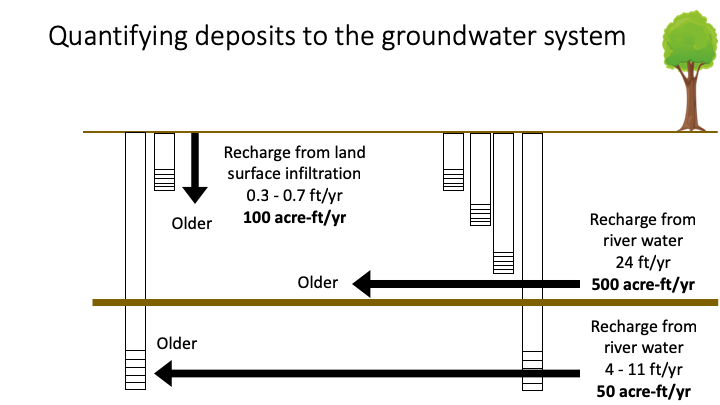 Part 1 
Quantifying natural groundwater recharge with climate change
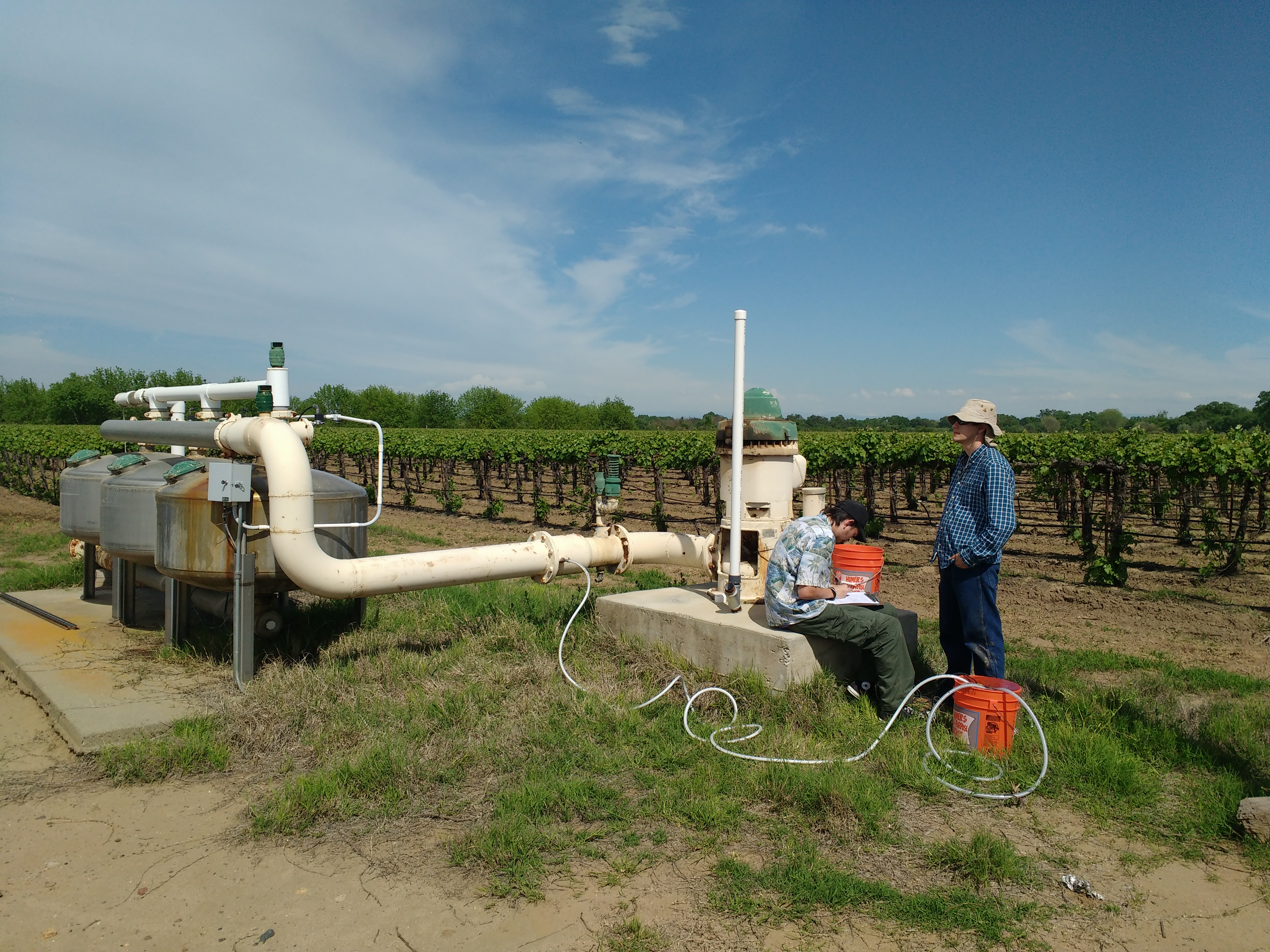 Part 2 
Enhancing recharge through off-season irrigation
California’s groundwater bank account
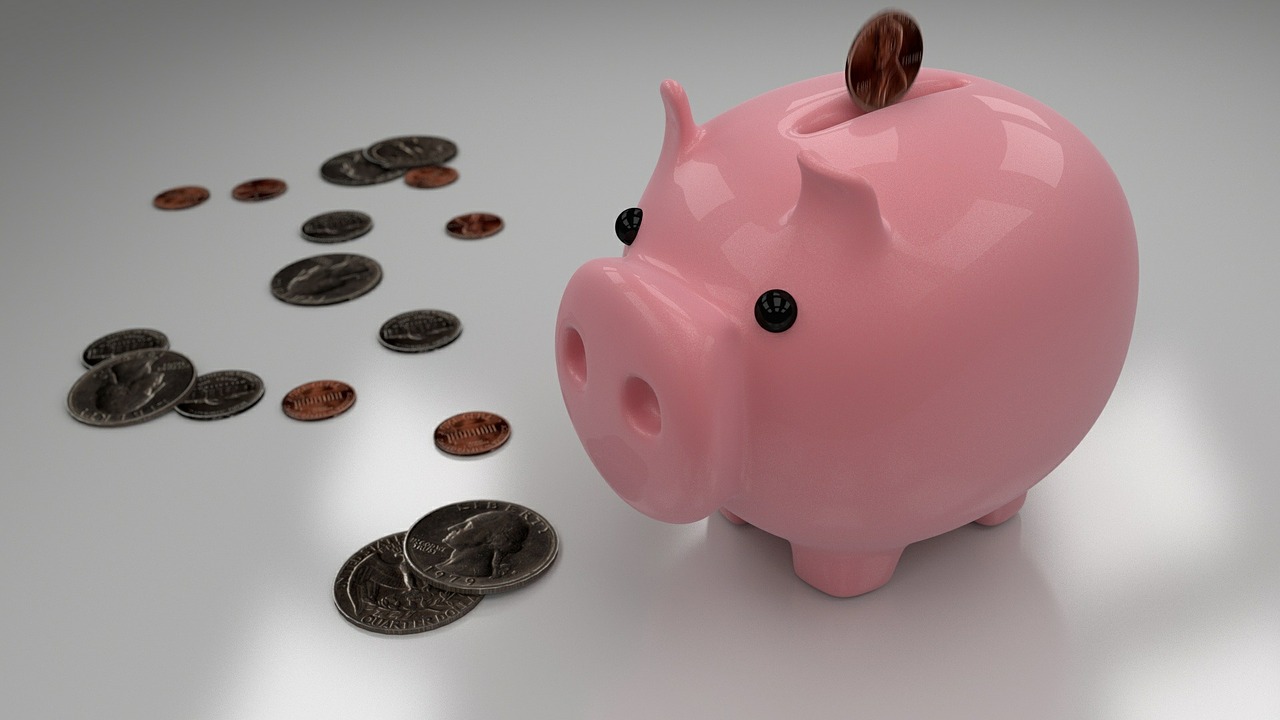 Precipitation- and surface water availability- is highly variable
4 fold difference between 
minimum and maximum annual inflows
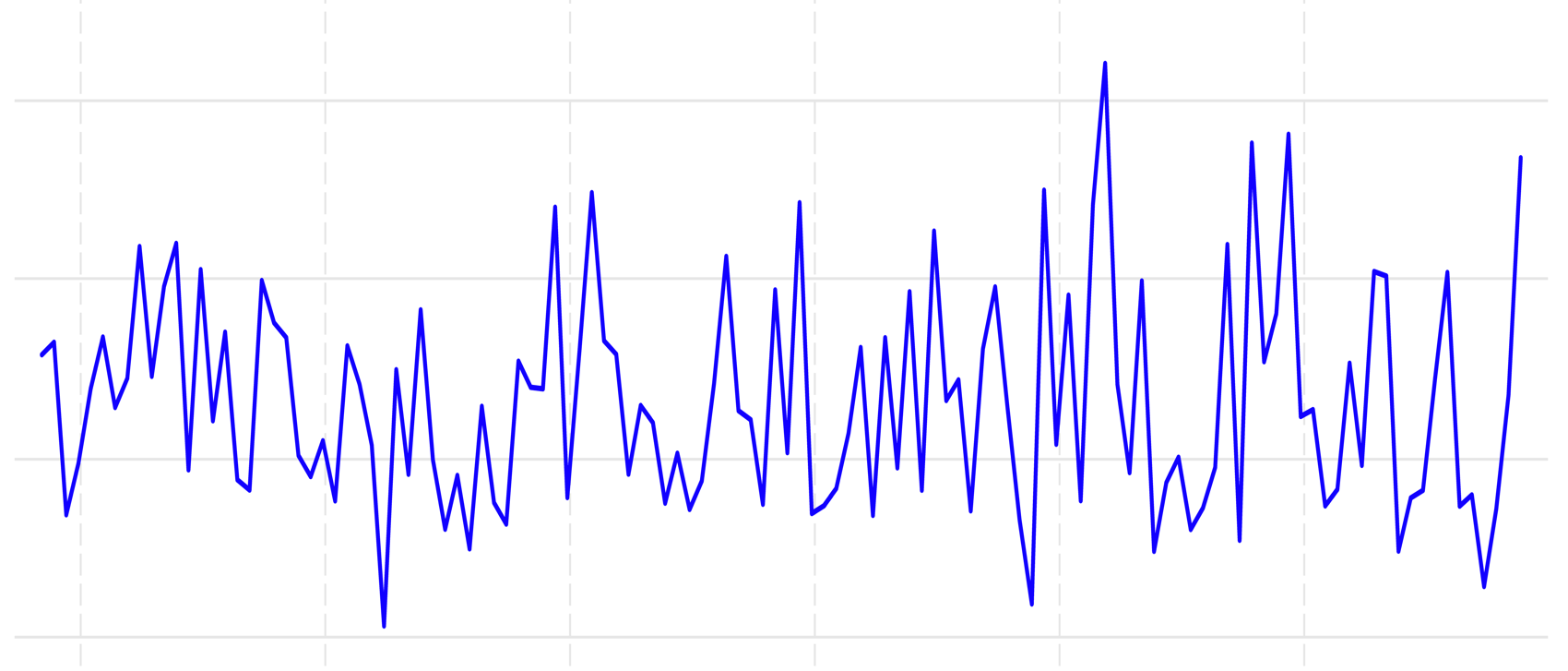 40
maximum
30
Statewide water year precipitation (in)
20
average
10
minimum
1900
1940
1980
2020
Year
WestMap Climate Analysis and Mapping Toolbox.  Desert Research Institute.  Accessed 2/25/18.
Climate change is predicted to shift snowpack and cause more extreme weather events
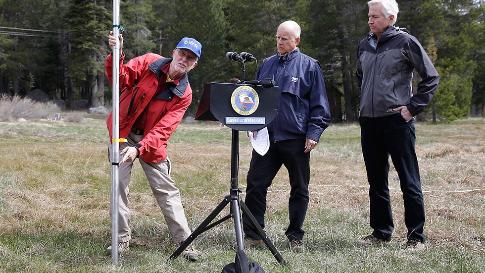 Lake Oroville
2015
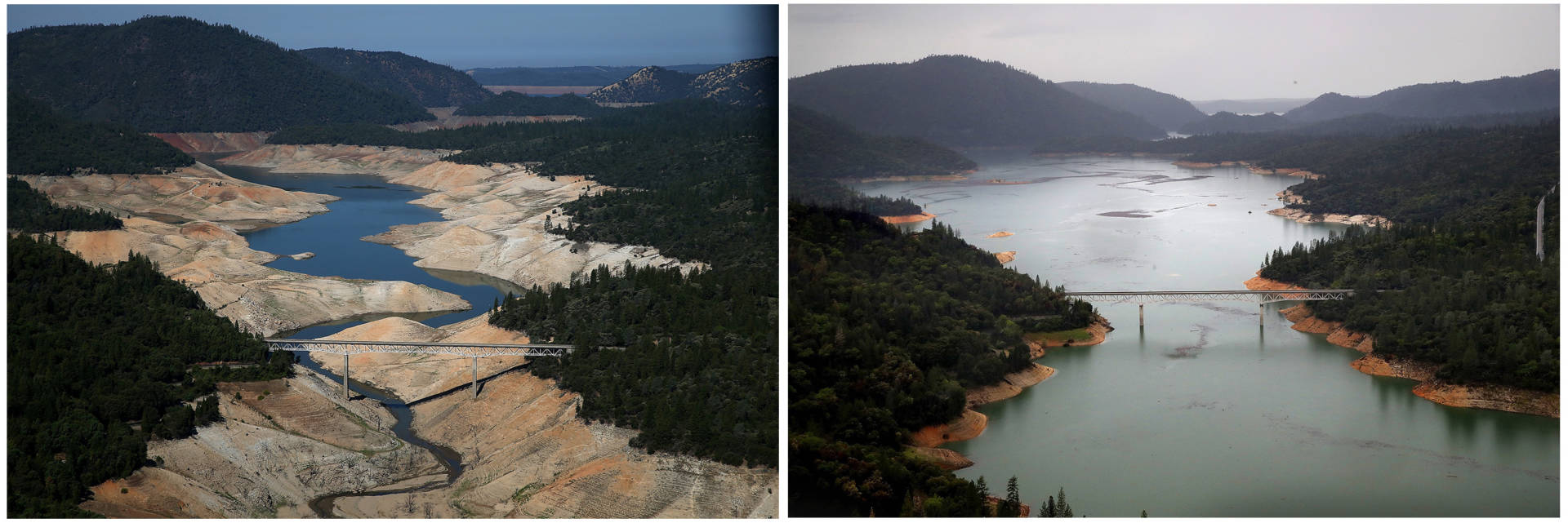 2014
2017
Photos from Rich Pedroncelli/AP; Justin Sullivan/Getty Images
Quantifying natural groundwater recharge at the Sacramento State Campus Well Field
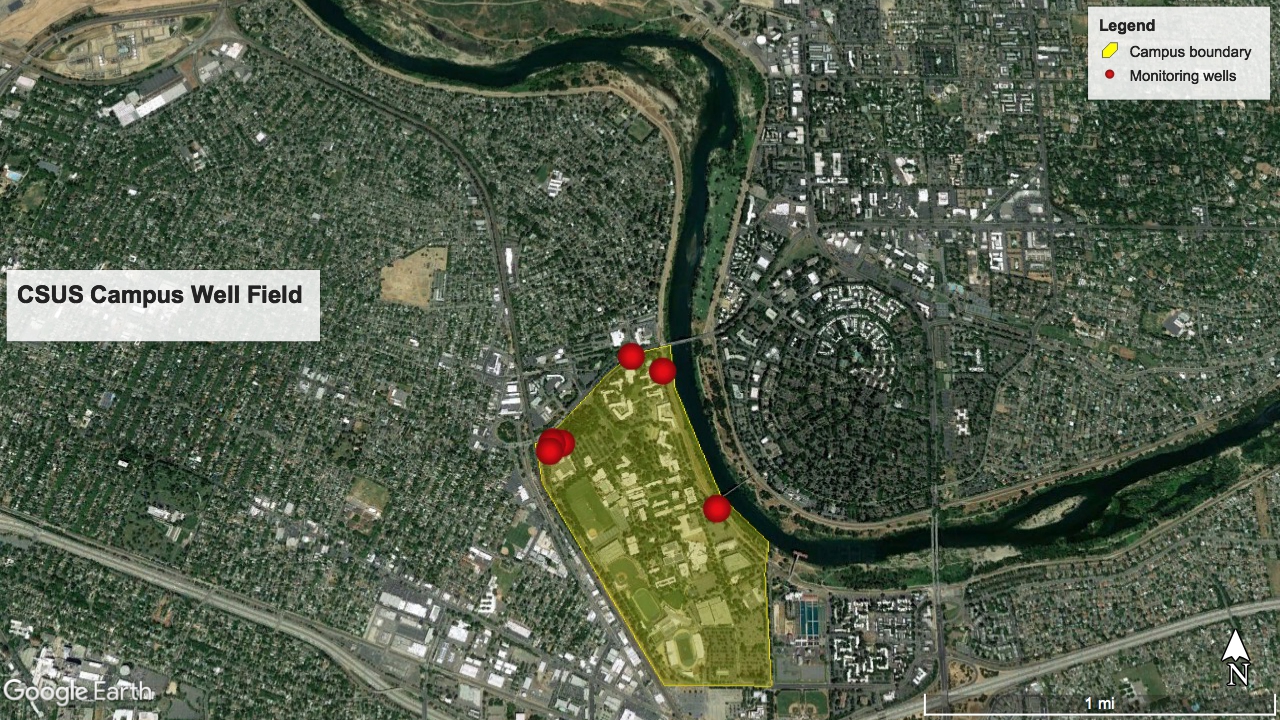 Monitoring wells
13 in unconfined aquifer
6 in confined aquifer

1 Extraction well
American River
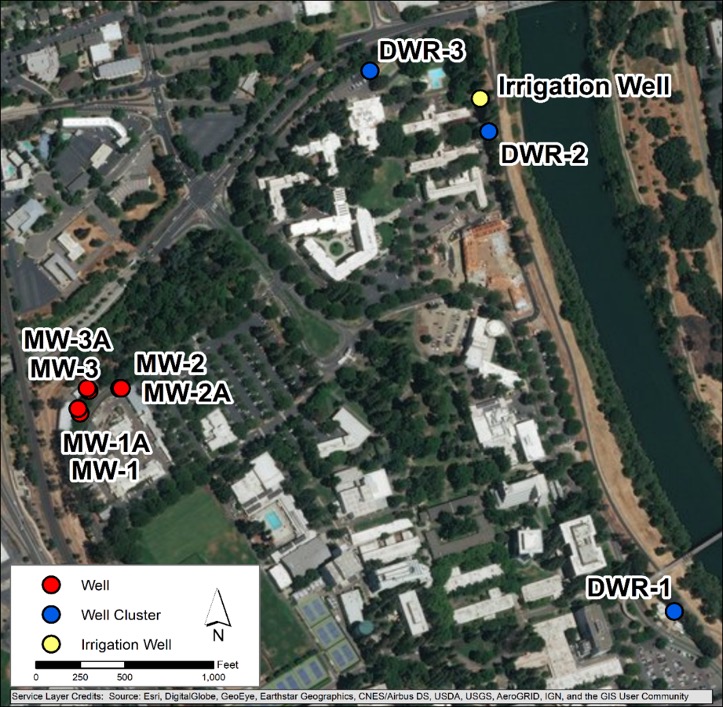 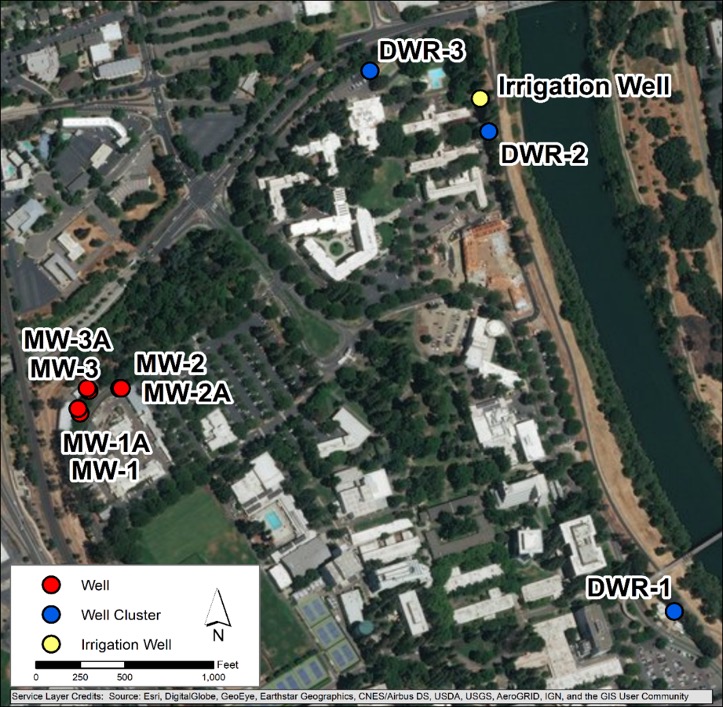 Figure 2. Map created in GIS to indicate location of well on campus.
Figure 2. Map created in GIS to indicate location of well on campus.
Sacramento State Campus Well Field
Levee with slurry wall
200 ft
2200 ft
Lower American River
S
D
S
M
D
Unconfined Aquifer
Confining Layer
Confined Aquifer
Modified from image provided by Adelia McGregor, CSUS Geology student
Groundwater in both aquifers flows southwest away from the Lower American River
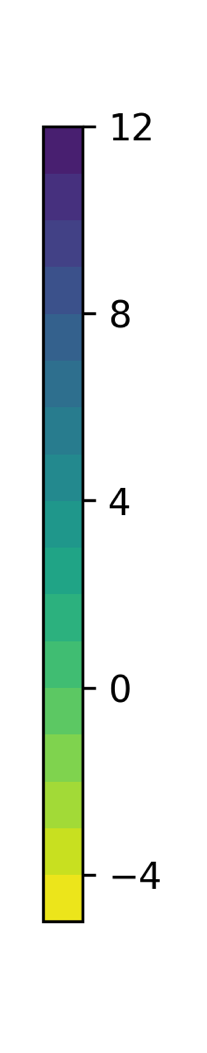 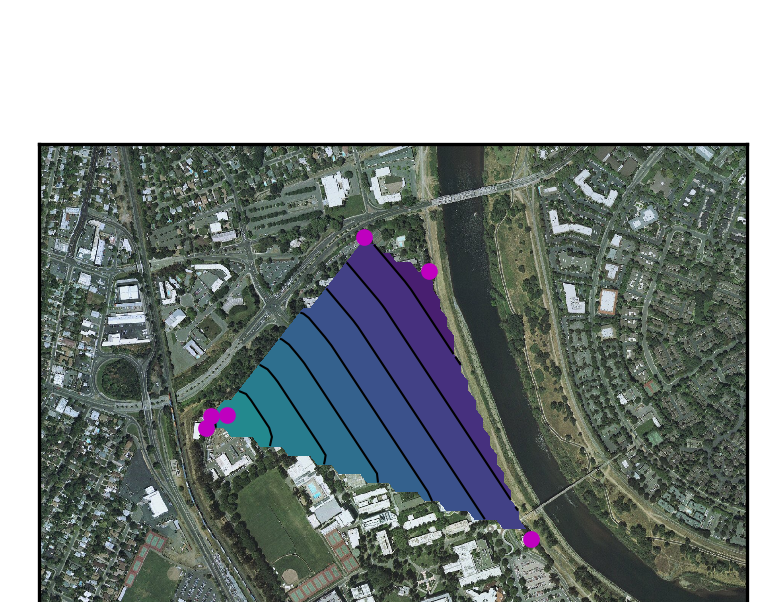 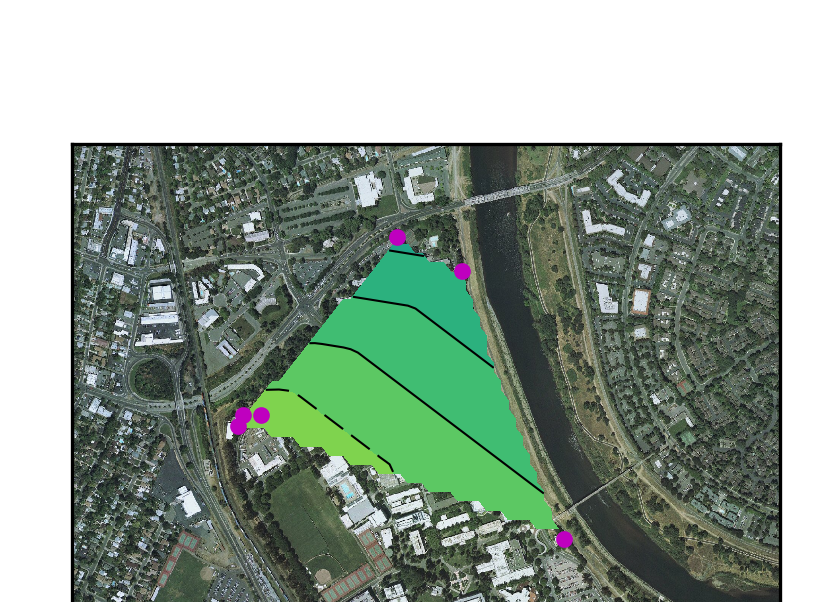 Confined aquifer
Unconfined aquifer
Water level (ft) above sea level
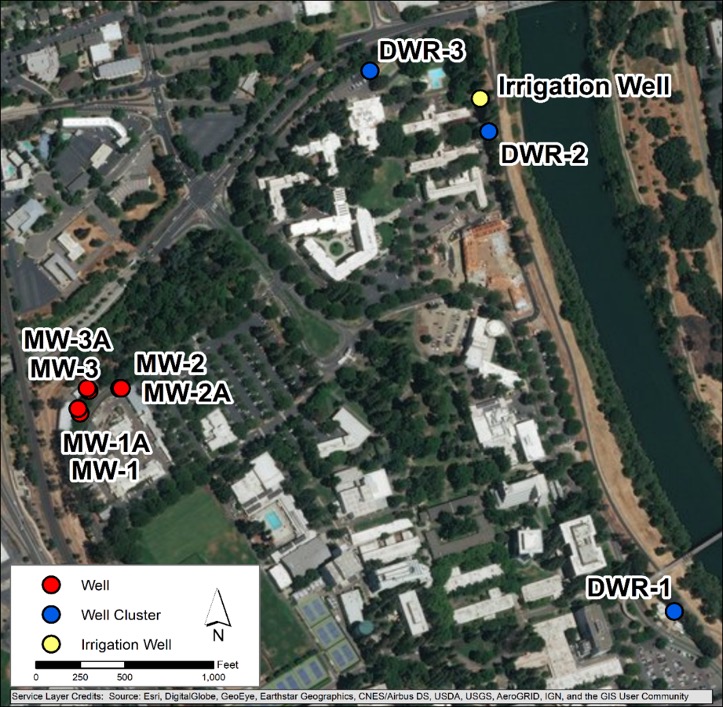 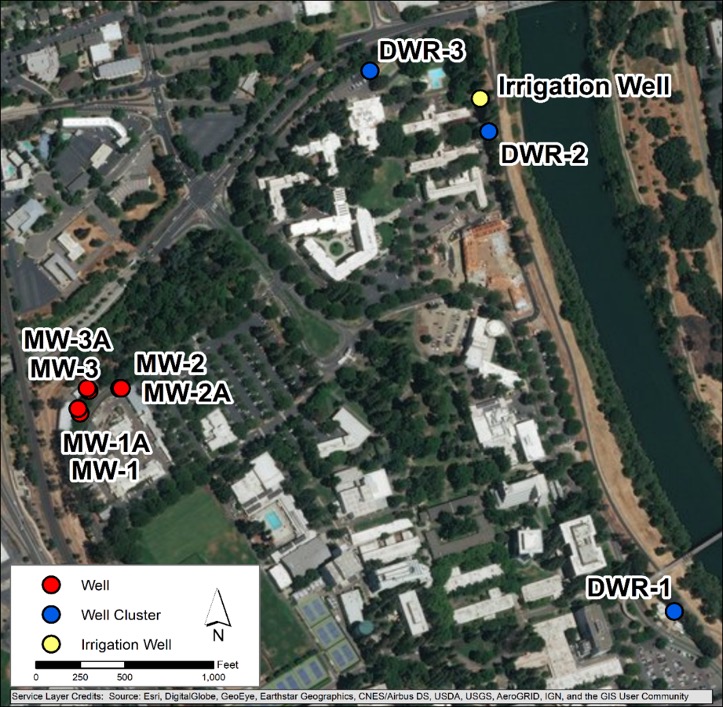 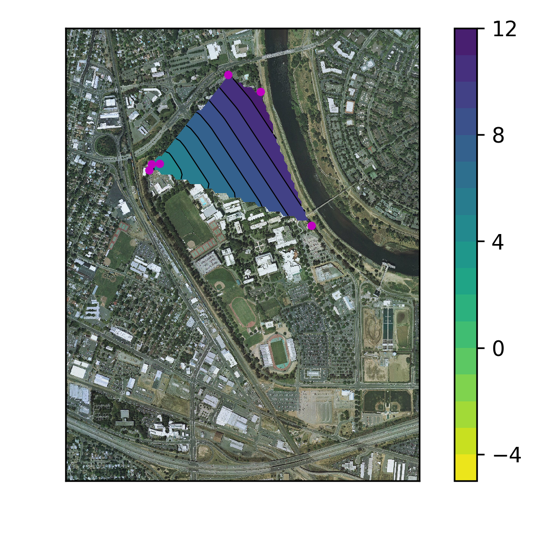 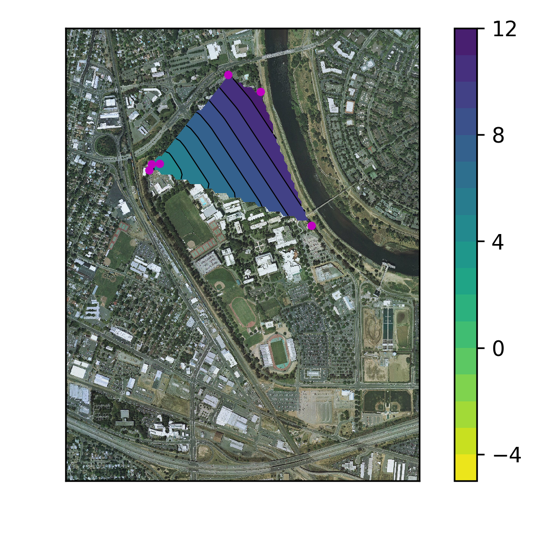 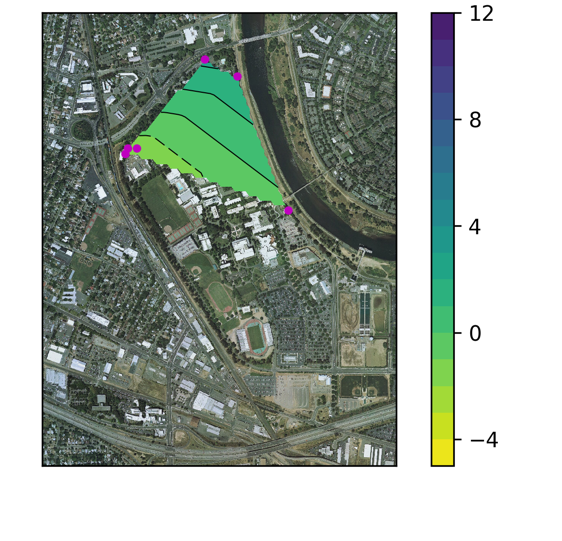 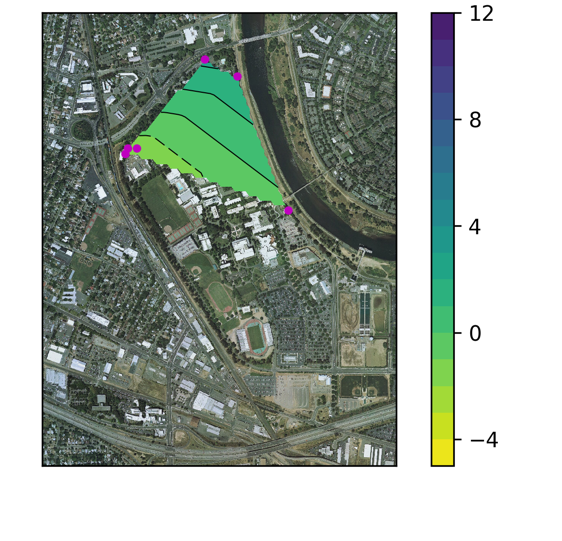 Figure 2. Map created in GIS to indicate location of well on campus.
Figure 2. Map created in GIS to indicate location of well on campus.
Figure 9: 2016 Confined groundwater surface contours
Figure 9: 2016 Confined groundwater surface contours
Figure 10: 2016 Unconfined  groundwater surface contours
Figure 10: 2016 Unconfined  groundwater surface contours
Groundwater sampling and geochemical characterization
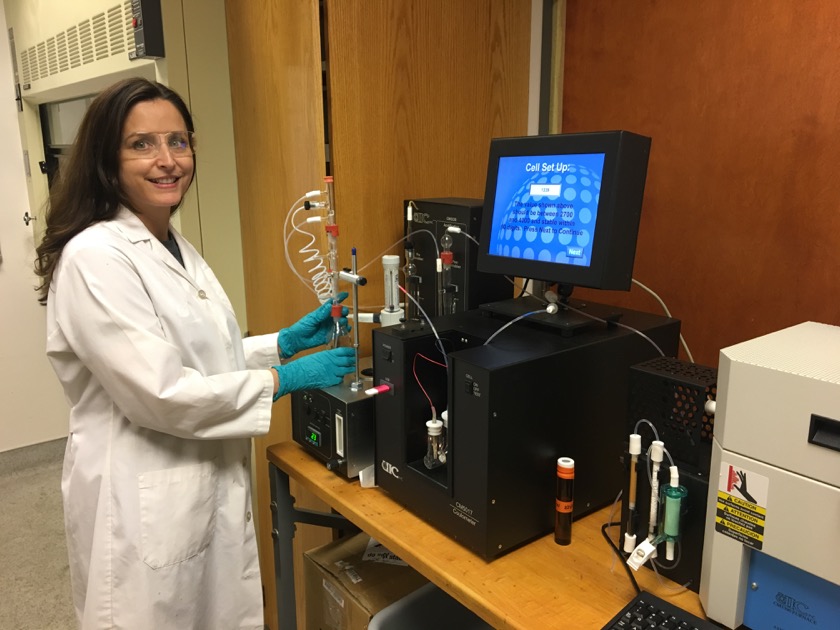 Left: Photo by Fatima Burhan. CSUS Geology undergraduate students and faculty, and LLNL scientist sample groundwater from monitoring wells.
Above: CSUS Geology undergraduate student performing groundwater chemical analyses
Most water in campus aquifers is from the American River
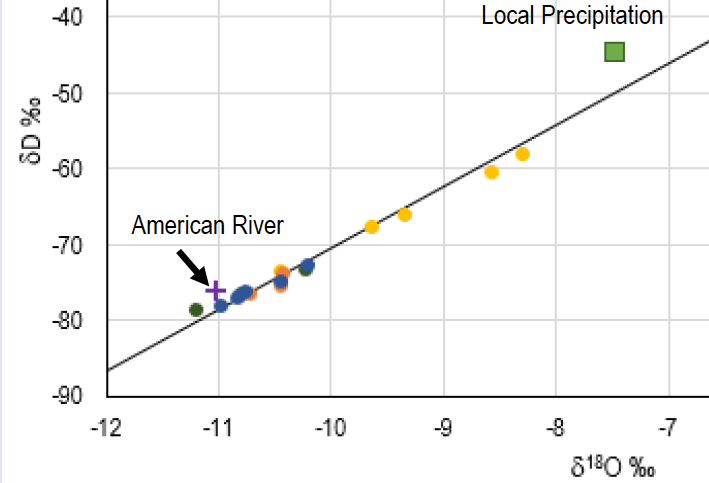 Wells with mixed river water and local precipitation
Stable isotopes ∂2H (‰)
Wells with mostly river water
Stable isotopes ∂18O (‰)
Modified from Loustale et al. (2017), American Geophysical Union Fall Meeting
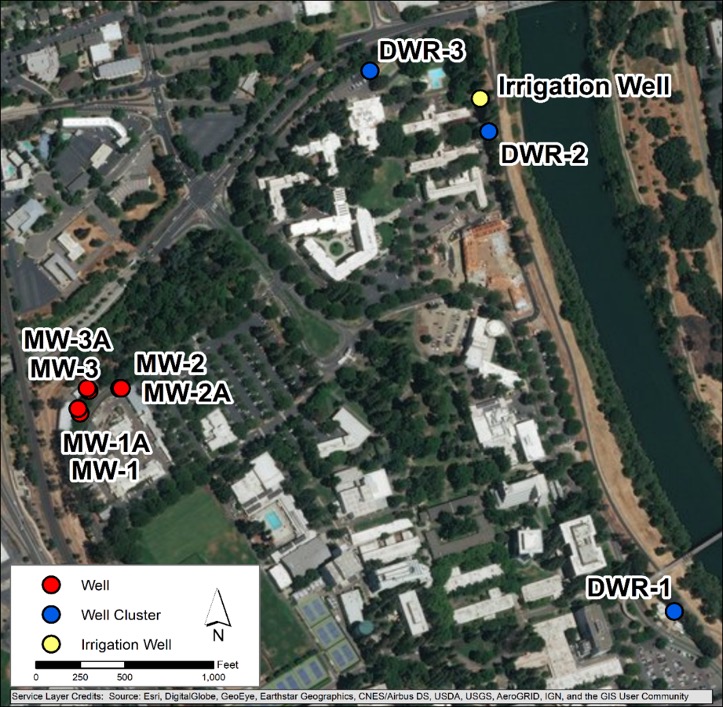 Figure 2. Map created in GIS to indicate location of well on campus.
In the shallow aquifer, groundwater age increases along vertical flowpath
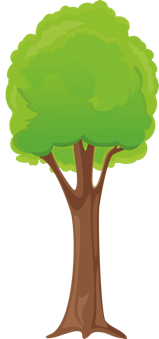 water table
Recharge from land surface infiltration 
0.3 -0.7 ft/yr
Older
Recharge from American River
24 ft/yr
Older
In the deeper confined aquifer, groundwater age increases along horizontal flowpath
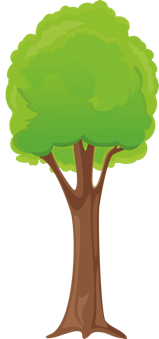 All wells at ~200 ft depth
Older
Recharge from river water 
11 ft/yr
Older
Quantifying recharge to the groundwater system
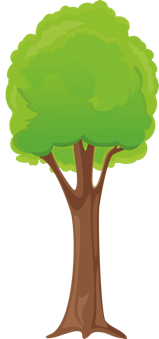 Recharge from land surface infiltration 
0.3 - 0.7 ft/yr
100 acre-ft/yr
Recharge from river water
24 ft/yr
500 acre-ft/yr
Older
Older
Recharge from river water 
4 - 11 ft/yr
50 acre-ft/yr
Older
In this dam-controlled system, groundwater recharge will occur even in drought years
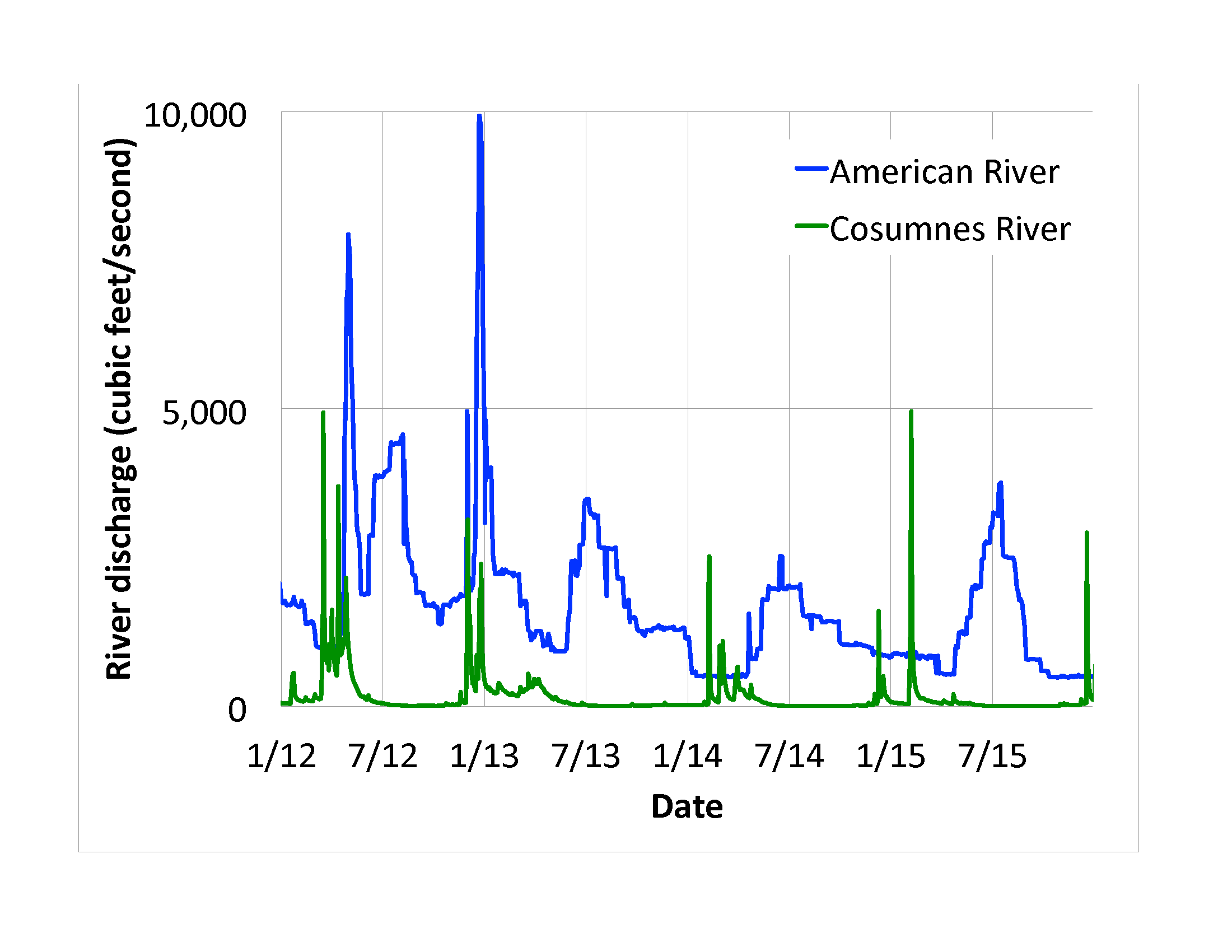 Summer flows for Central Valley Project
Precipitation will vary depending on how the climate changes
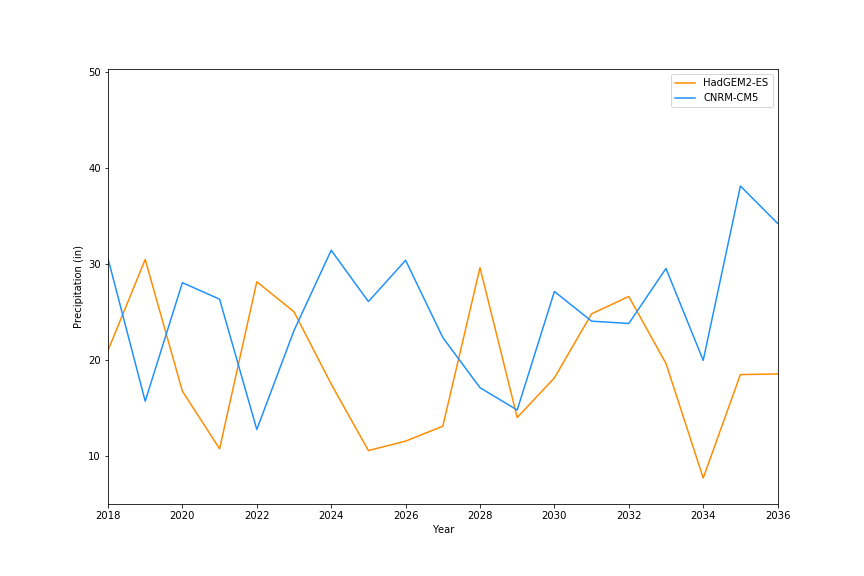 Less warm/
Less dry
40
30
Annual precipitation (in)
average
20
Warmer/
Drier
10
2020
2025
2035
2030
Data from Cal-Adapt.org
American River discharge will vary depending on how the climate changes
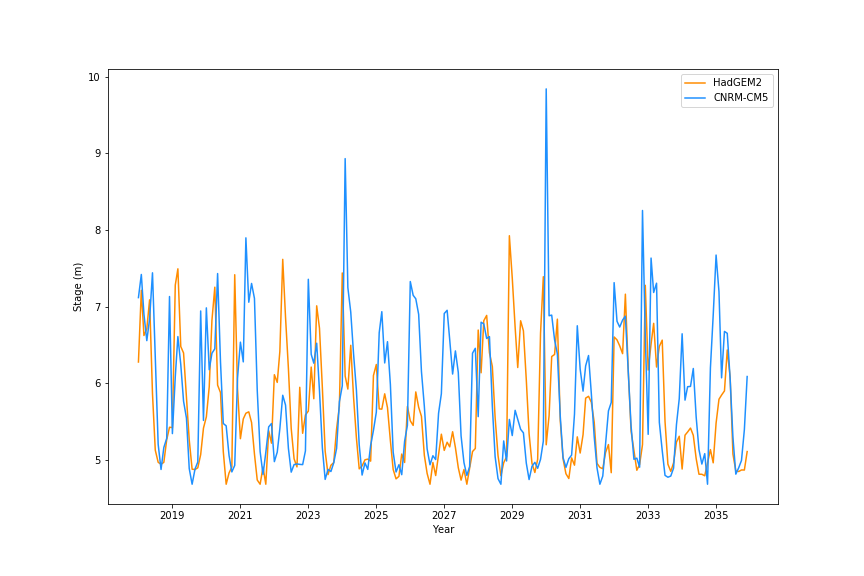 10
9
8
American River Stage (m)
7
Cooler/
Wetter
6
5
Warmer/
Drier
2035
2030
2025
2020
So how much will recharge vary with climate change?
So how much will recharge vary with climate change?Modeling predicted recharge in Sacramento
Sacramento River
American River
Sacramento State campus
Model area
Enhancing recharge: Off-season irrigation of crops for managed aquifer recharge
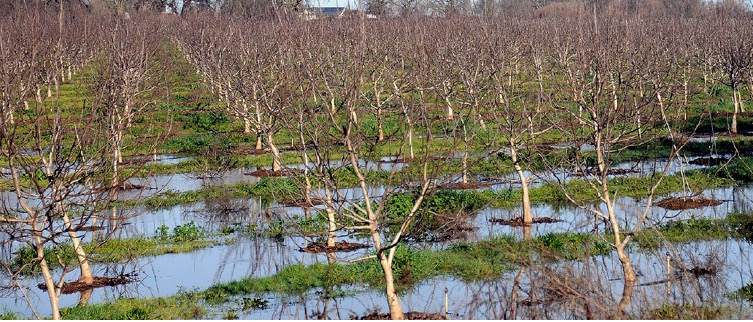 Water table
Photo by Josh Viers, in O’Geen et al. (2015), California Agriculture (69)2
Off-season irrigation of vineyards along the Cosumnes River corridor
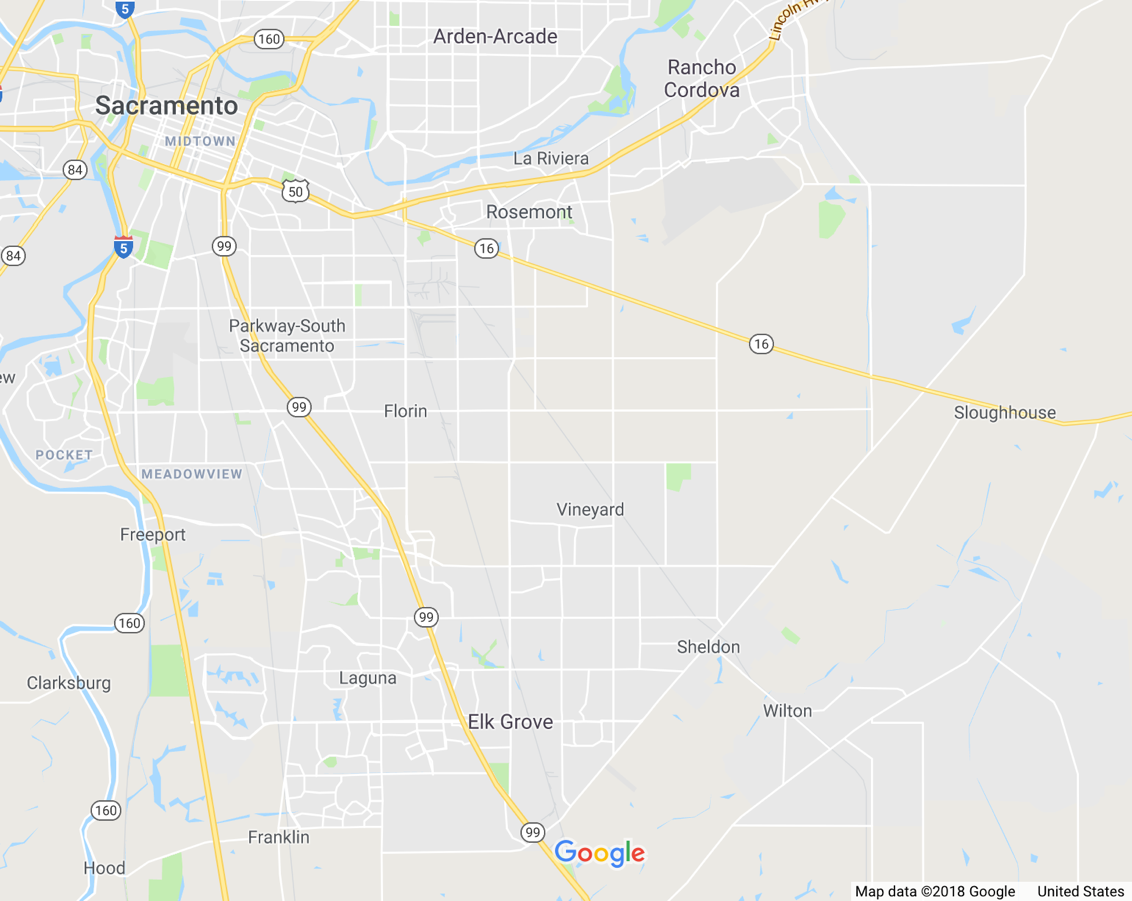 Collaborators
Omochumnee-Hartnell Water District/      Larry Walker Assoc.
UC Davis Hydrology
Cosumnes Coalition
376 acres
89 acres
785 acres
Google Earth
[Speaker Notes: 1250 acres]
Off-season irrigation of vineyards along the Cosumnes River corridor
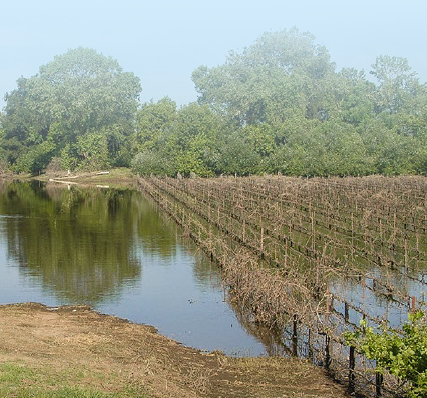 Plan to recharge 4,000 – 6,000 acre-ft/year for 10 years

Irrigation will occur     November– March when excess water flows in Cosumnes River

Actual amount will depend on water availability
Photo by Paul Verdegaal, in O’Geen et al. (2015), California Agriculture (69)2
Monitoring groundwater quality and flow direction
Water quality
Do fertilizers and pesticides get washed down with the recharge water?
Photo by Melinda Frost-Hurzel.  CSUS Geology graduate student and faculty test wells at Teichert Ranch for groundwater sampling
Monitoring groundwater quality and flow direction
Water quality
Do fertilizers and pesticides get washed down with the recharge water?
Where does the groundwater go from here?
?
?
https://gis.water.ca.gov/app/gicima/
Background sampling
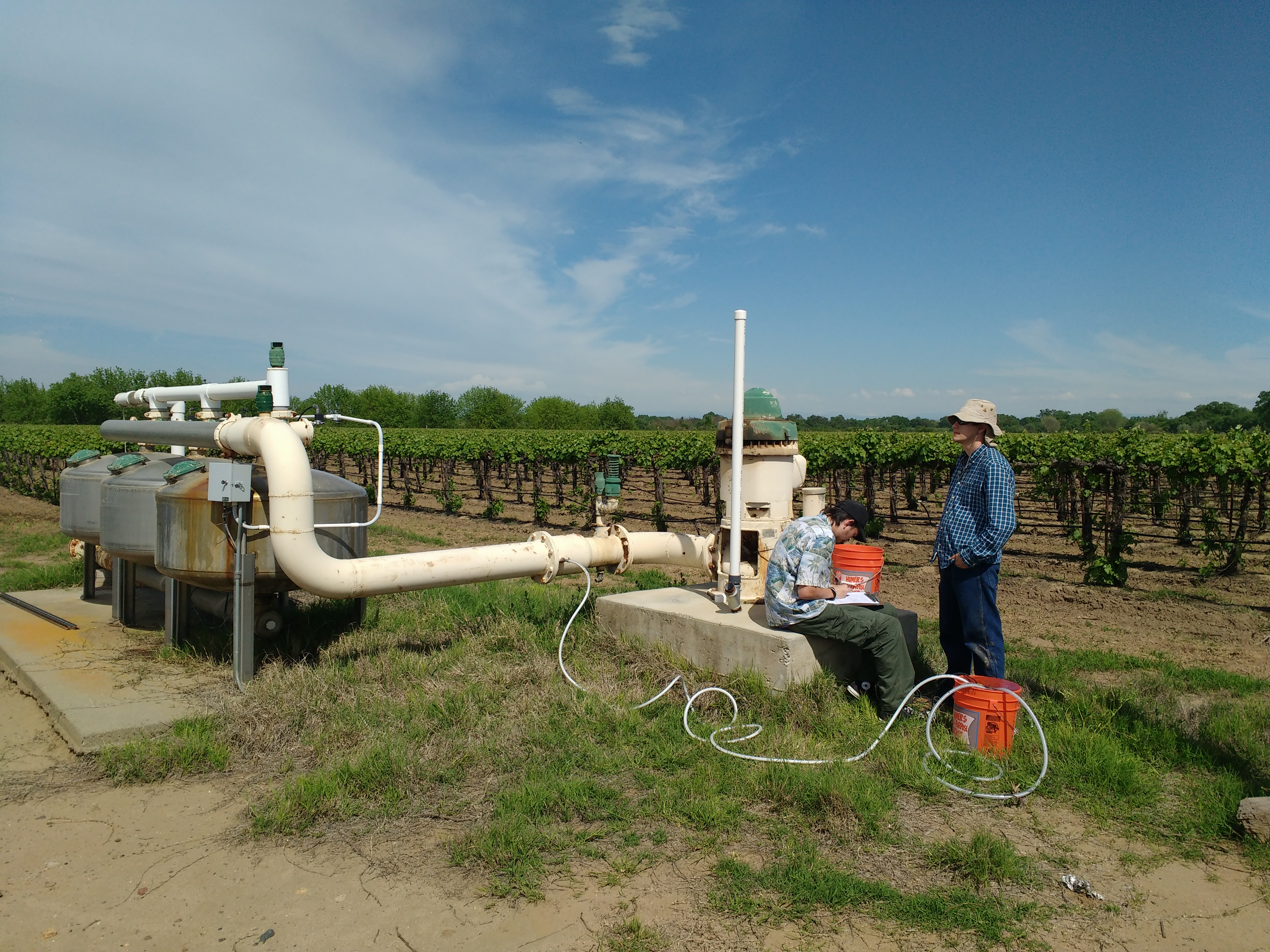 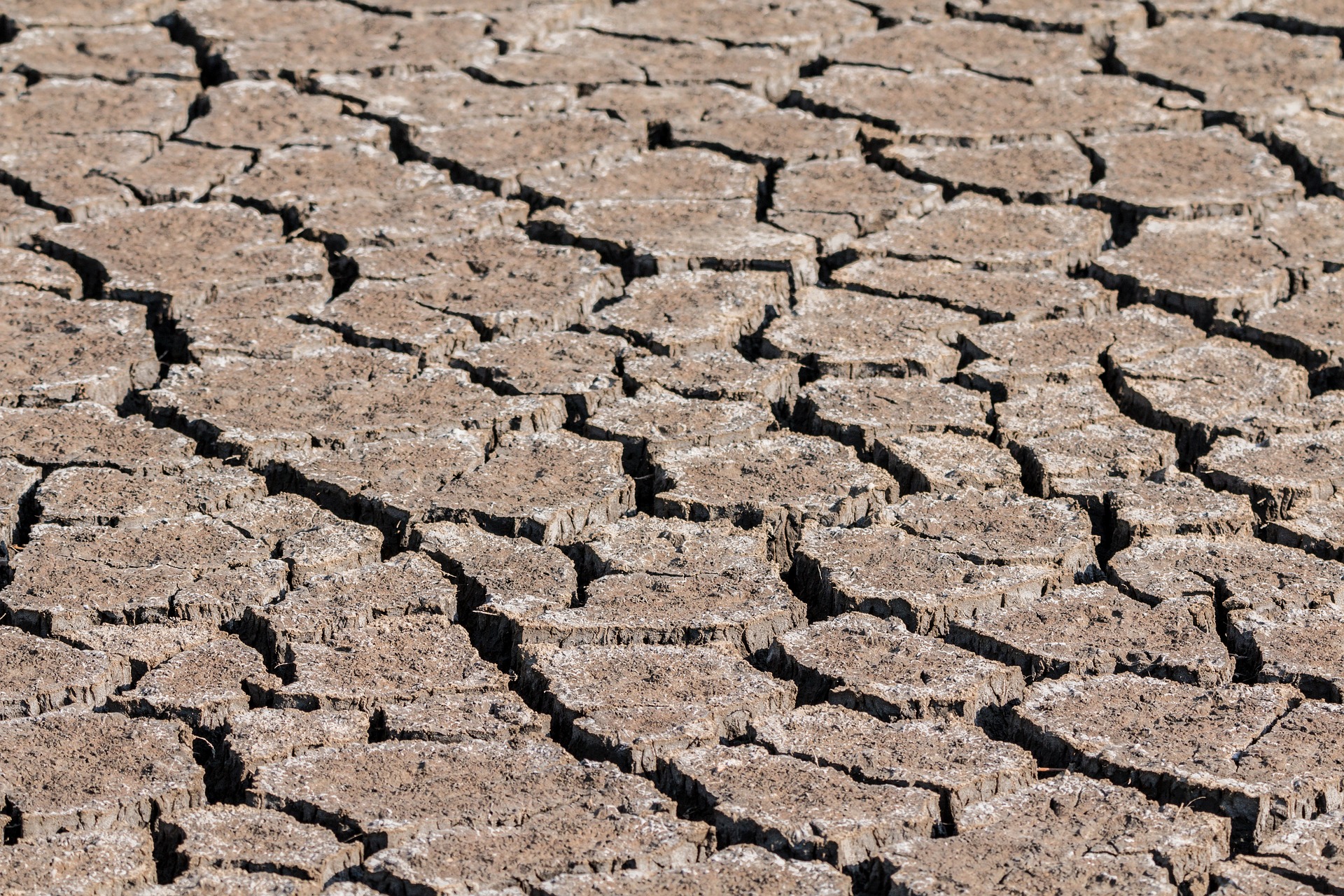 Can we do enough managed aquifer recharge to offset overdraft?
2.7 million acre ft/yr of river water high flows in the Central Valley that could be harvested and stored
Could add 6% to the annual water supply
That’s about the same volume as annual groundwater overdraft
Would need to store every drop of extra river water to offset overdraft
Kocis and Dahlke (2017), Environmental Research Letters
[Speaker Notes: Is it realistic to think we can harvest all excess flows? Probably not.]
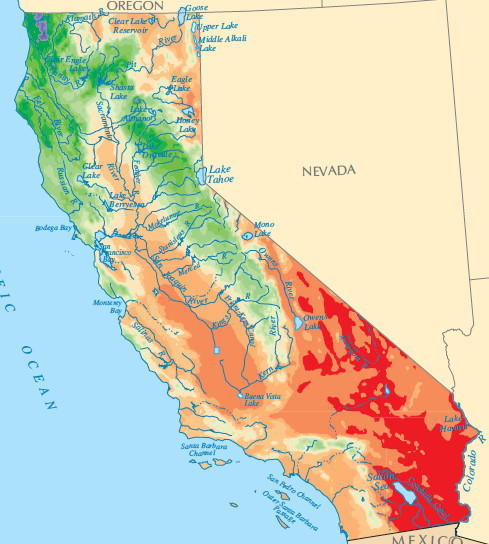 Can we do enough managed aquifer recharge to offset groundwater overdraft?
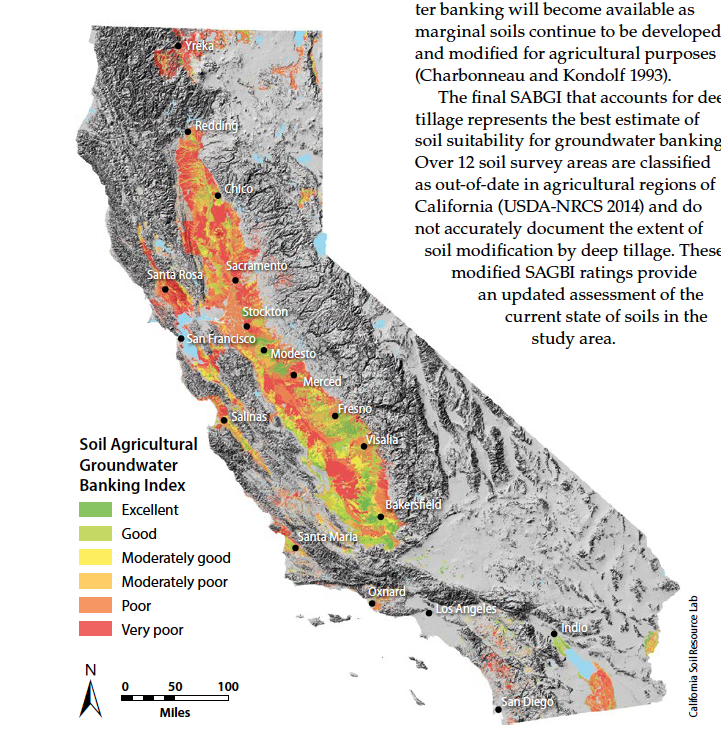 Statewide:
Areas in California with good managed aquifer recharge potential are mostly in the south
But available water is mostly in the north
Would need infrastructure to bring the water to the appropriate locations
California Precipitation, US Geological Survey National Atlas
O’Geen et al. (2015), California Agriculture (69)2
[Speaker Notes: Is it realistic to think we can harvest all excess flows? Probably not.]
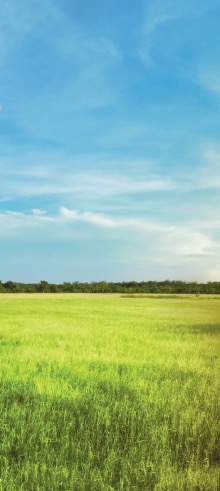 Conclusions
Lower American River supplies 85% of campus groundwater
East Sacramento unconfined aquifer is recharged by a mixture of American River water and local precipitation
Confined aquifer is recharged by American River water
Climate change will alter natural recharge, but by how much?

Enhancing recharge through off-season irrigation will help achieve groundwater sustainability, but is no silver bullet
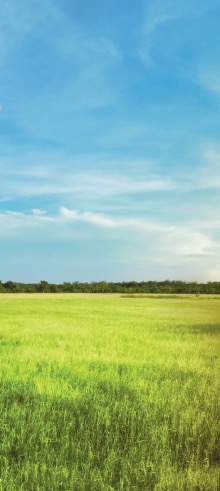 Questions?
Lower American River supplies 85% of campus groundwater
East Sacramento unconfined aquifer is recharged by a mixture of American River water and local precipitation
Confined aquifer is recharged by American River water
Climate change will alter natural recharge, but by how much?

Enhancing recharge through off-season irrigation will help achieve groundwater sustainability, but is no silver bullet